NC Department of Health and Human Services 
GPRA Training
Jaquetta Foreman
SOR Data Coordinator
December 2021
[Speaker Notes: Hello and Welcome to GPRA Training. My name is Jaquetta Foreman and I am the SOR Data Coordinator for North Carolina. I am happy to help train you on everything GPRA related. Hopefully at the end of this training you will have learned something that will help make your job easier. Thank you for taking time out to learn about the GPRA program.]
GPRA Agenda
Introduction
Overview of SOR2 grant and GPRA
Why GPRA?
GPRA General Information
Using GPRA tool
Resources for using GPRA
Q&A
NCDHHS, DMH | CSAT GPRA Presentation | December 2021
2
[Speaker Notes: Here is our agenda for today.]
State Opioid Response (SOR) grant
Aims to
Increase access to evidenced based treatments for Opioid use disorder i.e. Medication-assisted treatment (MAT)
Reduce unmet Treatment Needs
Reduce opioid related deaths

The Government Performance and Results Act (GPRA) is a measurement tool used to track progress on meeting the aims of SOR grant funding.
NCDHHS, DMH | CSAT GPRA Presentation | December 2021
3
GPRA Overview
Why GPRA?
Allows for the collection of a uniform set of data.
Used to generate reports to SAMHSA and Congress on the outcomes of grant funded programs.
Demonstrates that grant money is being spent effectively

Challenges of GPRA
Interviews must be conducted
Length of time to complete/number of questions
Similarity to NC TOPPS
NCDHHS, DMH | CSAT GPRA Presentation | December 2021
4
[Speaker Notes: The main take away from this overview is that in order to receive credit for completing a GPRA, you must conduct an interview within the 3 month required window. We will talk more about these requirements later in the presentation.]
What is GPRA measuring?
NCDHHS, DMH | CSAT GPRA Presentation | December 2021
5
[Speaker Notes: The Data from a GPRA has several sections. These are the categories for those sections.]
GPRA data collection points
NCDHHS, DMH | CSAT GPRA Presentation | December 2021
6
[Speaker Notes: With each client in which you enroll into the SOR program the client must have an intake, 6 month follow up and a discharge. Regardless of the status of a client you will always have all 3 of these date collections points. For example you conduct your interview for an intake and 30 days later the client needs to be discharged from the program.. 6 months from when your original intake was done a 6 month follow up will still be due.  Just keep in mind that every client enrolled into this program will have their own intake, 6 month follow up and discharge.]
GPRA data collection points
Intake/Baseline: 100% of individuals receiving services using SOR grant funds must have a GPRA completed. Residential programs have 3 days from admission to complete GPRA. Non-residential programs have 4 days from admission to complete GPRA. Sections A, B, C, D, E, F and G should be completed.
Six-month follow-up: Target rate of 100% of individuals receiving services using SOR grant funds will have follow-up GPRA completed. Follow-up GPRA can be completed from 1 month before and up to 2 months after 6-month anniversary date. Sections A, B, C, D, E, F, G and I should be completed. There are 2 portions of section A that relate to Planned services & Demographics – These portions are completed at Intake/Baseline only.
Discharge: Discharge GPRA should be completed within 14 days of discharge. Sections A, B, C, D, E, F, G, J and K should be completed. There are 2 portions of section A that relate to Planned services & Demographics – These portions are completed at Intake/Baseline only.
NCDHHS, DMH | CSAT GPRA Presentation | December 2021
7
[Speaker Notes: We just talked about the 3 data collection points.  This is a breakdown of which sections are needed for each.]
GPRA general information
GPRA must be competed via a face-to-face interview and completed in a single day (Under COVID guidelines issued by the NC DHHS, interviews can be conducted without being face-to-face).
GPRA tool can be filled out by a Licensed clinician or Non-Licensed clinician such as a CSAC.
Sections A, B, C, D, E, F and G are asked at Intake/Baseline, Six month follow up and Discharge
Section I is completed only at 6 month follow up
Sections J and K are completed only at Discharge
NCDHHS, DMH | CSAT GPRA Presentation | December 2021
8
Using GPRA Tool
NCDHHS, DMH | CSAT GPRA Presentation | December 2021
9
GPRA – Examples
Example 1
Individual began receiving SAIOP services March 15th and completed the Intake/baseline GPRA on the same day. The 6mth follow-up GPRA is due September 15th (the window for completing this is August 15th – November 15th).  The individual successfully completes treatment and is discharged December 1st. The discharge GPRA should be completed by December 15th. 

Example 2
Individual began receiving MAT services March 15th and the Intake/baseline GPRA is completed March 18th. The 6mth follow-up GPRA is due September 18th (the window for completing this is August 18th – November 18th). The individual decides on September 1st that they no longer want to be involved in services and asks to be discharged. Assuming that you have not already completed the 6mth follow-up GPRA, you may complete the discharge and follow-up GPRA during the same interview because you are within that follow-up window.

Example 3
Individual began receiving SAIOP services March 15th and completed the Intake/baseline GPRA on the same day. The 6mth follow-up GPRA is due September 15th (the window for completing this is August 15th – November 15th). On May 1st the individual is discharged from services due to treatment non-compliance. The individual completes the discharge GPRA May 3rd. On September 15th the provider contacts the individual and arranges for the follow-up GPRA to be completed September 20th.
NCDHHS, DMH | CSAT GPRA Presentation | December 2021
10
Q&A
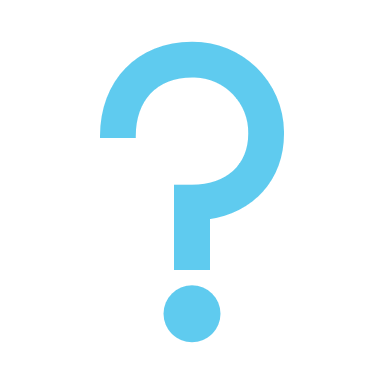 NCDHHS, DMH | CSAT GPRA Presentation | December 2021
11
GPRA Resources
For questions regarding GPRA please contact:
Jaquetta Foreman 
SOR Data Coordinator
Jaquetta.foreman@dhhs.nc.gov
For GPRA related requests:
  sors.gpra@dhhs.nc.gov
NCDHHS, DMH | CSAT GPRA Presentation | December 2021
12
[Speaker Notes: Please feel free to contact me for any questions or concerns that you may have. It would be better to send your request to the SOR email shown here.  If I am not able to answer your questions I have coworkers who can chime in. I hope you have found this information to be of value to you. Thank you for all your hard work. It is appreciated. Enjoy your Day.]